Using Hyperautomation to Enhance Efficient Customer Engagement
Gary T. Leavens
(United Airlines)
OUTLINE
Introductory background: WHAT IS Hyperautomation?
What are the Benefits of Hyperautomation for United Airlines?
The Problems we can Address with hyperautomation here at United Airlines
Possible negative effects of adopting hyperautomation here at united airlines
CONCLUSIONs about hyperautomation here at united airlines
[Speaker Notes: Read this, facing the screen!]
Introductory background:WHAT IS hyperautomation?
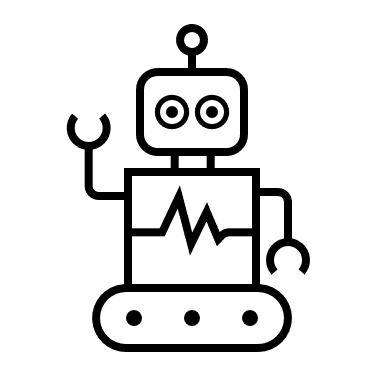 What is Hyperautomation? Hyperautomation IS:
The Use of Robotic Process Automation (RPA)
Where the RPA is Supervised by using Artificial intelligence

TO implement this, Use Aritifical intelligence to improve RPA by using the following team:
Business analysts
SMEs
User focus groups
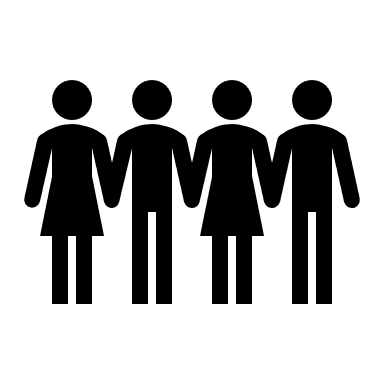 [Speaker Notes: Note the bright background, the hard to read font with serifs, and the awful, unnecessary animation.]
What are the Benefits of Hyperautomation for United Airlines?
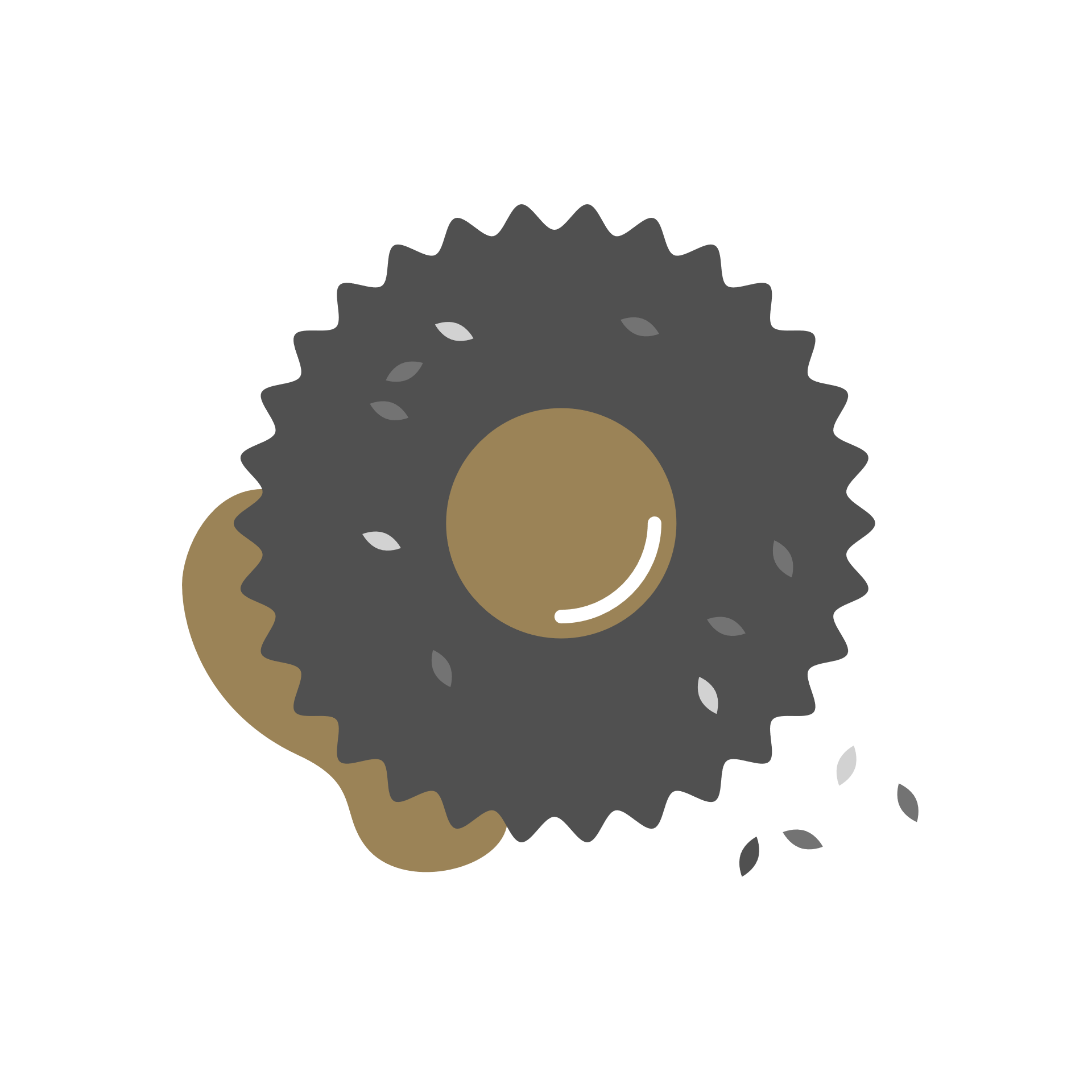 Here (at United Airlines, Inc.) we already use robotic process automation for many tasks, including some tasks that are quite repetitive, such as our phone tree. So, our business is ripe for enhancement through hyperautomation. We can improve the experience of our customers and generate more brand loyalty, which will lead to increased profits (as we can charge more for our services if our customers don’t consider other carriers as much).

The costs will be fairly low, as we would only need to hire a small group of data analysts and use the subject matter experts that we already employ.
[Speaker Notes: Two “walls of text” (horrible). Not very crisp points.  Silly icon and animation]
Problems we can Address with Hyperautomation
Customer dissatisfaction with our automated services
Ongoing costs (staffing)
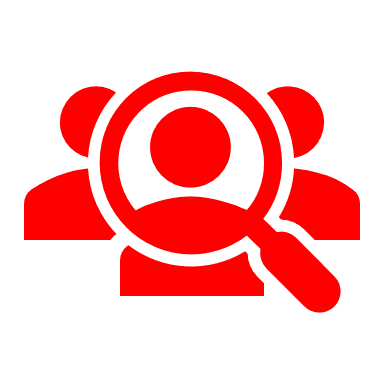 [Speaker Notes: Note the clip art…]
Possible Negative Effects of Adopting hyperautomation
Some people could lose their Jobs:
The agents we have working for us overseas
Our OWN subject Matter experts
Our customers may be Unhappy during construction of this service 
Especially if we keep the subject matter experts busy during the construction of our hyperautomation solution

Our subject matter experts will be stressed out
Hiring Data analysts could be expensive
Development will be slow
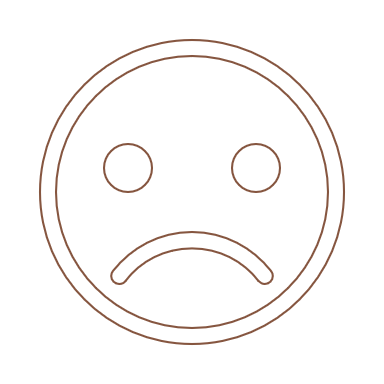 [Speaker Notes: Another, needless, change of font. Too much text!]
Conclusions
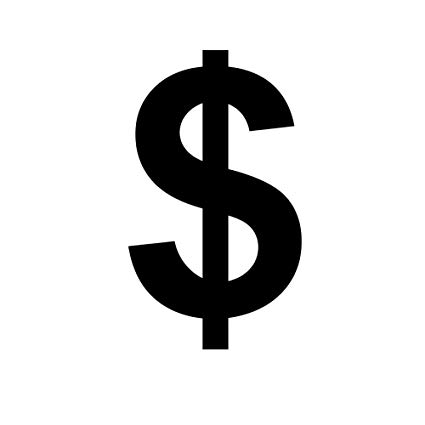 Adopt the proposal! Profits will increase.
Profits will increase, because customers will like it (eventually), because it will improve their experience (eventually), although they may suffer a bit in the meantime.
Form a team right away to implement hyperautomation!
Overseas agents will be happier working other jobs.
Profits will eventually increase, when customers become more loyal and choose United Airlines over the competition because of the better service they recieve from us.
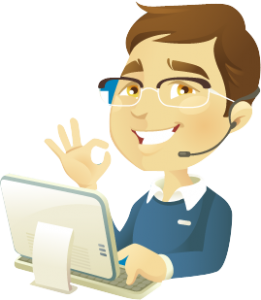 [Speaker Notes: Too much text! Grammatical awkwardness in the second point. Spelling error! The 4th conclusion is insensitive and contradicts an earlier point. The pictures don’t help]
QUESTIONS?
[Speaker Notes: This doesn’t serve any purpose. Best to ask for questions while showing the conclusions instead.]
bibliography
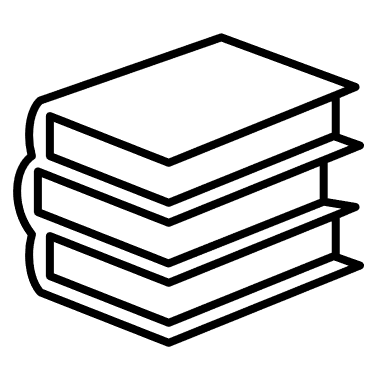 https://enterprisersproject.com/article/2021/1/automation-4-trends-2021 
https://enterprisersproject.com/article/2019/6/rpa-robotic-process-automation-find-use-cases 
https://www.nintex.com/case-study/radixx-reduces-testing-time-and-costs/
[Speaker Notes: No information other than the URLs. This is also hard to read.]